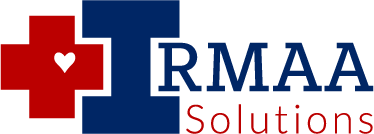 Political Update / Demographics
   
  The Coming Changes To Healthcare
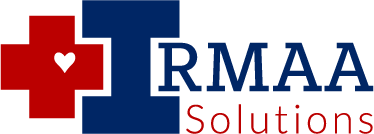 ©2021 IRMAA Solutions. All rights reserved. Permission to distribute and/or reproduce this information may be given upon request. Any unauthorized use is strictly prohibited. 2014_0408_EDCWEB_What You Don’t Know About Retirement
President Biden's Budget
Best way to grow our economy is not from the top down, but from the bottom up and the middle out.

$14 trillion added to deficit by 2031

72 pages 
1 Page to Healthcare and Medicare
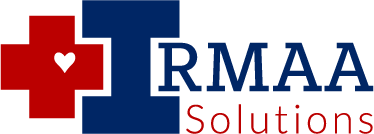 ©2021 IRMAA Solutions. All rights reserved. Permission to distribute and/or reproduce this information may be given upon request. Any unauthorized use is strictly prohibited. 2014_0408_EDCWEB_What You Don’t Know About Retirement
President Biden's Budget
3 Initiatives when it comes to Healthcare

Lower Cost of Prescription Drugs
Improve Medicare
Recharacterizes Healthcare
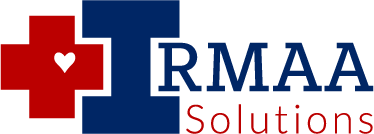 ©2021 IRMAA Solutions. All rights reserved. Permission to distribute and/or reproduce this information may be given upon request. Any unauthorized use is strictly prohibited. 2014_0408_EDCWEB_What You Don’t Know About Retirement
1. Lower Cost of Prescription Drugs
Allow Medicare to:

"Negotiate payment for certain high-cost drugs and requiring manufacturers to pay rebates when drug prices rise faster than inflation".
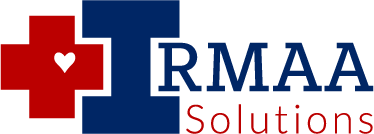 ©2021 IRMAA Solutions. All rights reserved. Permission to distribute and/or reproduce this information may be given upon request. Any unauthorized use is strictly prohibited. 2014_0408_EDCWEB_What You Don’t Know About Retirement
1. Lower Cost of Prescription Drugs
Why the Importance
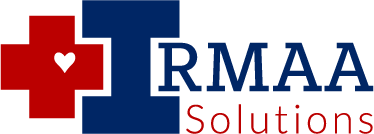 ©2021 IRMAA Solutions. All rights reserved. Permission to distribute and/or reproduce this information may be given upon request. Any unauthorized use is strictly prohibited. 2014_0408_EDCWEB_What You Don’t Know About Retirement
1. Lower Cost of Prescription Drugs
What you need to be aware of:

Medicare is only allowed to "negotiate" certain high-cost drugs

Rebates are for those with little income
Power of Roth and Life Insurance

Prior Administration: Favored Nation Model
Drug companies must sell drugs at lowest cost through out the world - rescinded with the passing of the Budget
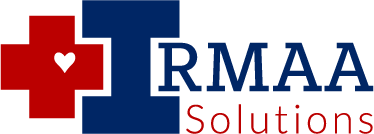 ©2021 IRMAA Solutions. All rights reserved. Permission to distribute and/or reproduce this information may be given upon request. Any unauthorized use is strictly prohibited. 2014_0408_EDCWEB_What You Don’t Know About Retirement
2. Improving Medicare
Allow Medicare to:

Expand Coverage by:

Providing coverage within Medicare that never existed
Dental, Vision, Routine Physicals and Hearing

Lowering the eligibility age to 60
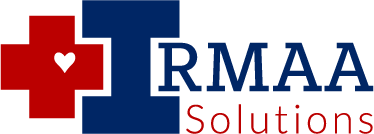 ©2021 IRMAA Solutions. All rights reserved. Permission to distribute and/or reproduce this information may be given upon request. Any unauthorized use is strictly prohibited. 2014_0408_EDCWEB_What You Don’t Know About Retirement
2. Improve Medicare
What you need to be aware of:

Medicare Advantage Plans may become obsolete
Seniors may not be able to switch (Vermont is safe)

Original Medicare will now be able to provide the same benefits as MA Plans with no networks or MOOP

IRMAA will become a major factor
Which financial firm is even mentioning this?
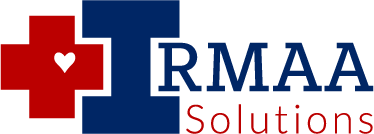 ©2021 IRMAA Solutions. All rights reserved. Permission to distribute and/or reproduce this information may be given upon request. Any unauthorized use is strictly prohibited. 2014_0408_EDCWEB_What You Don’t Know About Retirement
3. Recharacterizes Healthcare
Healthcare is now defined as:

"A right, not a privilege."
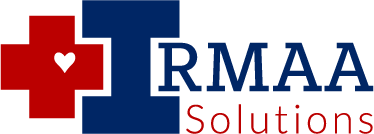 ©2021 IRMAA Solutions. All rights reserved. Permission to distribute and/or reproduce this information may be given upon request. Any unauthorized use is strictly prohibited. 2014_0408_EDCWEB_What You Don’t Know About Retirement
Affording the Budget
To pay for these initiatives the Budget allows Medicare to:

"Reform how Medicare makes payments to providers"
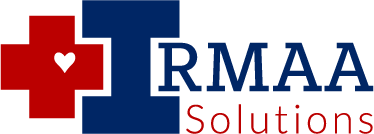 ©2021 IRMAA Solutions. All rights reserved. Permission to distribute and/or reproduce this information may be given upon request. Any unauthorized use is strictly prohibited. 2014_0408_EDCWEB_What You Don’t Know About Retirement
3. Recharacterizes Healthcare
What you need to be aware of:

Medicare pays 80% of insurers rate

Insurers pay 80% of the healthcare provider's rate

Healthcare providers receive 64% on average for Medicare

Result:

Healthcare providers increase rates each year
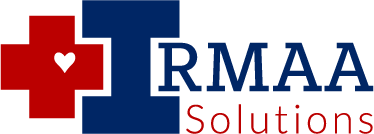 ©2021 IRMAA Solutions. All rights reserved. Permission to distribute and/or reproduce this information may be given upon request. Any unauthorized use is strictly prohibited. 2014_0408_EDCWEB_What You Don’t Know About Retirement
Demographics of Medicare
Current System:

Age 65 eligibility or older 
Roughly 52.8 million

9.6 million: 
Household income enough to reach IRMAA Bracket

2.1 million: 
wages enough to reach IRMAA Bracket
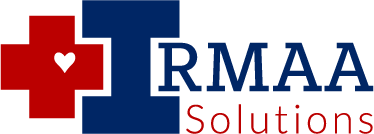 ©2021 IRMAA Solutions. All rights reserved. Permission to distribute and/or reproduce this information may be given upon request. Any unauthorized use is strictly prohibited. 2014_0408_EDCWEB_What You Don’t Know About Retirement
Demographics of Medicare
Possible New System:

62 million enrolling in next 10 years

11.4 million earning above 1st IRMAA Bracket (wages)

17.4 million household income reaches IRMAA
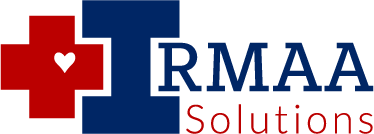 ©2021 IRMAA Solutions. All rights reserved. Permission to distribute and/or reproduce this information may be given upon request. Any unauthorized use is strictly prohibited. 2014_0408_EDCWEB_What You Don’t Know About Retirement
Key Statistic
Social Security to GDP

Outlay 5.5 on average through 2031

No increase in benefits paid as percent to GDP
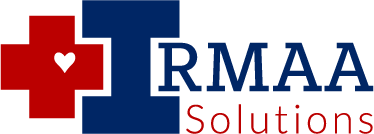 ©2021 IRMAA Solutions. All rights reserved. Permission to distribute and/or reproduce this information may be given upon request. Any unauthorized use is strictly prohibited. 2014_0408_EDCWEB_What You Don’t Know About Retirement
Key Statistic
Medicare to GDP

2020 = 3.7% to GDP

2031 = 3.7% to GDP

No increase in outlays for Medicare

Expect increase costs for healthcare services and coverages
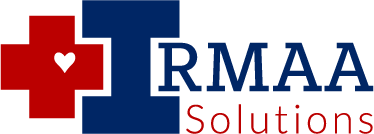 ©2021 IRMAA Solutions. All rights reserved. Permission to distribute and/or reproduce this information may be given upon request. Any unauthorized use is strictly prohibited. 2014_0408_EDCWEB_What You Don’t Know About Retirement
Summary
Healthcare:

Projected to become a "right"

Medicare reimbursements to healthcare providers will not increase

Costs for consumers will increase
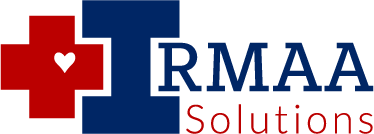 ©2021 IRMAA Solutions. All rights reserved. Permission to distribute and/or reproduce this information may be given upon request. Any unauthorized use is strictly prohibited. 2014_0408_EDCWEB_What You Don’t Know About Retirement
Summary
Healthcare cont':

Medicare Advantage Plans may become obsolete and/or very expensive

Original Medicare will expand
Those in MA Plans may have no alternatives

Millions more subjected to IRMAA

Social Security benefits will not increase past projections
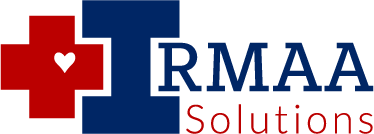 ©2021 IRMAA Solutions. All rights reserved. Permission to distribute and/or reproduce this information may be given upon request. Any unauthorized use is strictly prohibited. 2014_0408_EDCWEB_What You Don’t Know About Retirement